Individual Projects
A Microcontroller, using Arduino
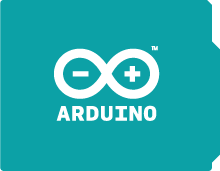 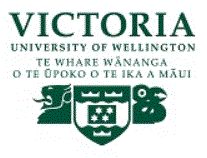 Notes
This material has been put together by the Outreach coordinator of the School of Engineering and Computer Studies (SECS) at Victoria University of Wellington (VUW), New Zealand.
It is free to distribute and pass on to all who may find it useful.
The author of this presentation and supporting documents can be reached at: john.barrow@vuw.ac.nz
Learning Objectives
Students are to brainstorm ideas, then outline and start planning a project
Think I might have cracked a bit
Finished it with meme’s, bit of humour, think I have been doing this for too long…
I’m doing my own project here Morty, you need to go and do one too…
Keep it Simple (KISS principle)
Things can get out of hand – so ask for help
Don’t leave it to the last minute
Brain storm some ideas in your journal
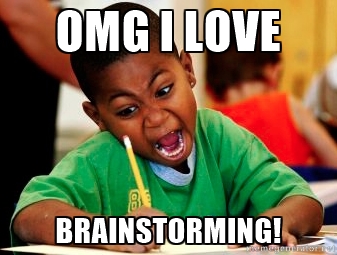 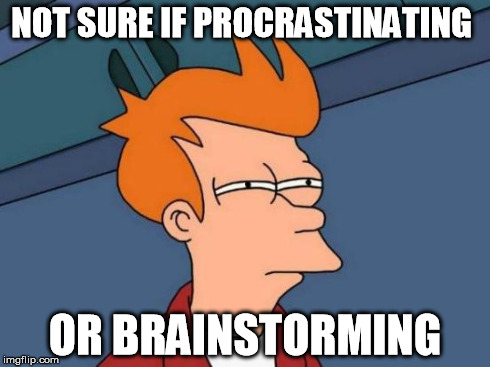 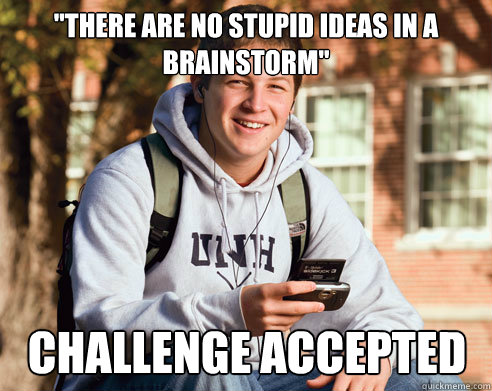 Come up with:
A rough plan (with pen and paper – in your journal)
A fritzing diagram
A parts list
The using Scientific method do some planning and testing with
Follow this with Research (note your sources)
Development – record the journey
End product – explain the final result and why
Conclusions about your project
Submit for assessment
Research
How to reference
http://www.scientificstyleandformat.org/Tools/SSF-Citation-Quick-Guide.html
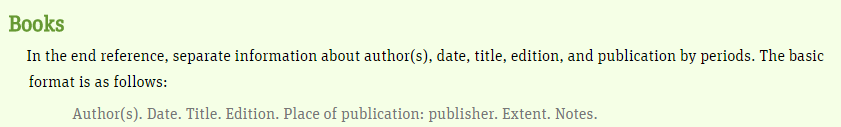 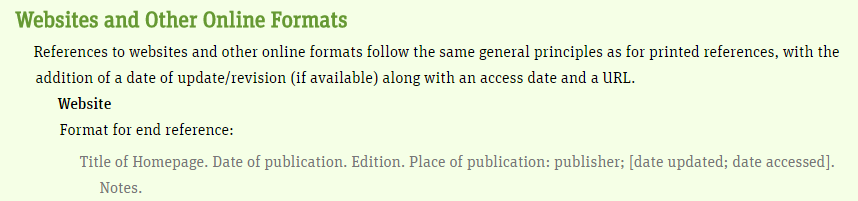 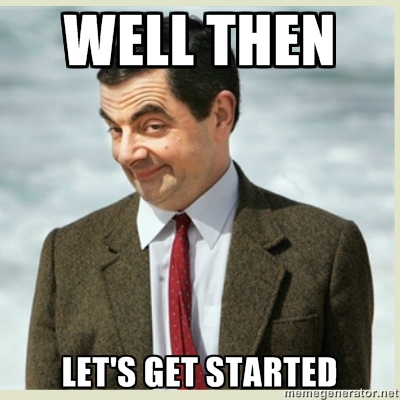 Time to work…
https://www.youtube.com/watch?v=fm0KmBXgaFg